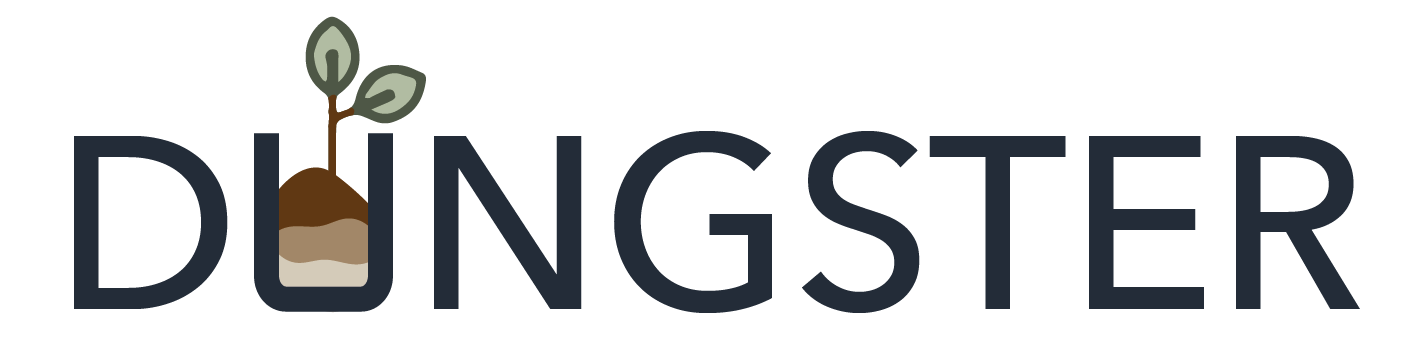 THE MOST ECONOMICAL WAY TO TURN MANURE INTO COMPOST
tim@dungstercomposting.com
www.dungstercomposting.com
Part 2, Composting Manure,Hygiene, Health & Ecology+Compliance: a little-known secret
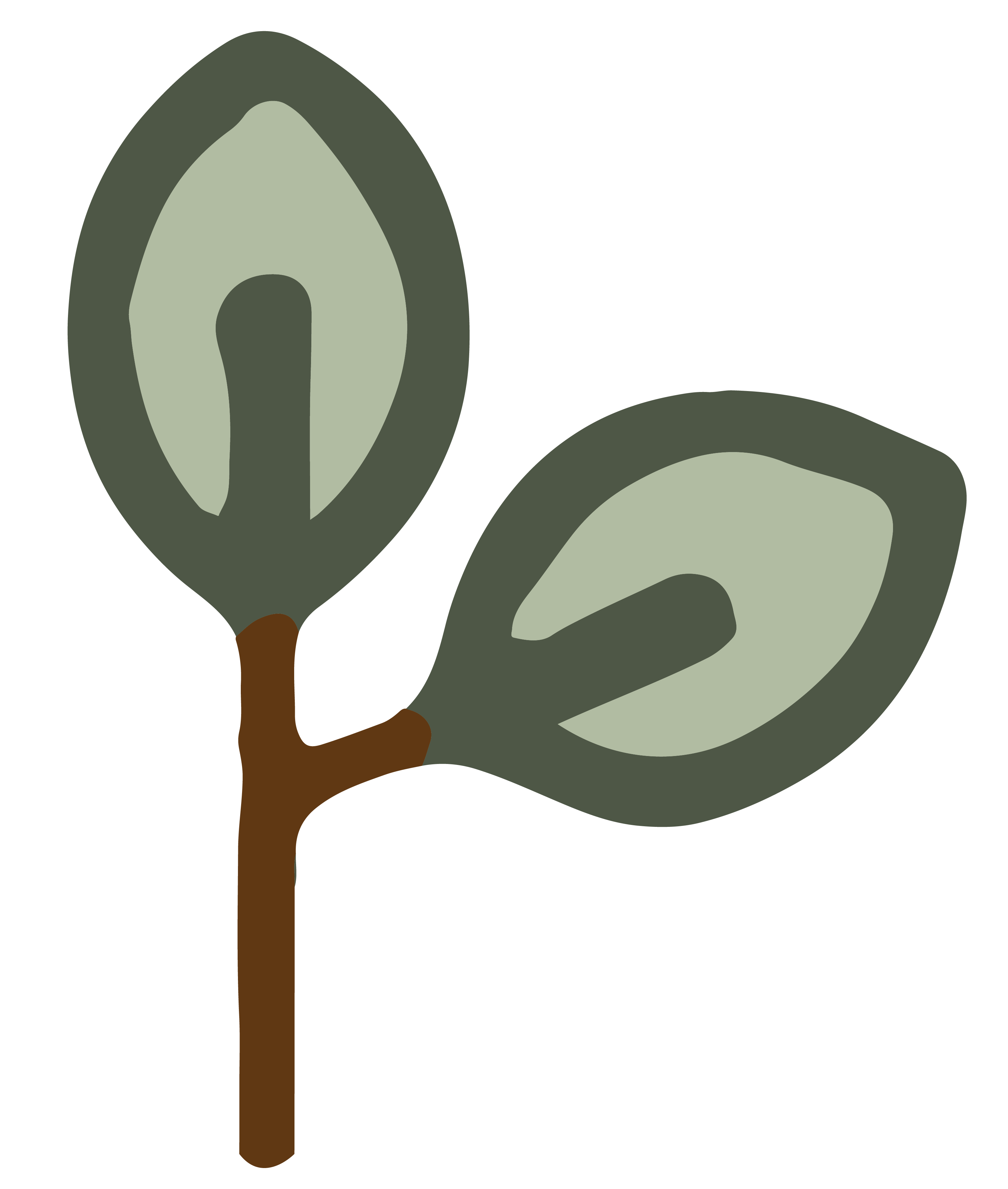 dungstercomposting.com
Bio of Tim Shuttleworth
Retired (twice) from global manufacturing career, 18 years as the CEO 
Grew-up on an Indiana chicken farm, youngest of 8 kids
Father grew tomatoes and ran a tomato cannery (1911 - 1961)
Step-father trained race-horses (sulky trotters and pacers)
Earned a Certificate in Environmental Studies (1981)
Earned an MBA from University of Notre Dame with Honors (1988)
Compulsive recycler and inventor (6 patents)
Married 41 years, 5 married kids, 9 grandkids and counting…
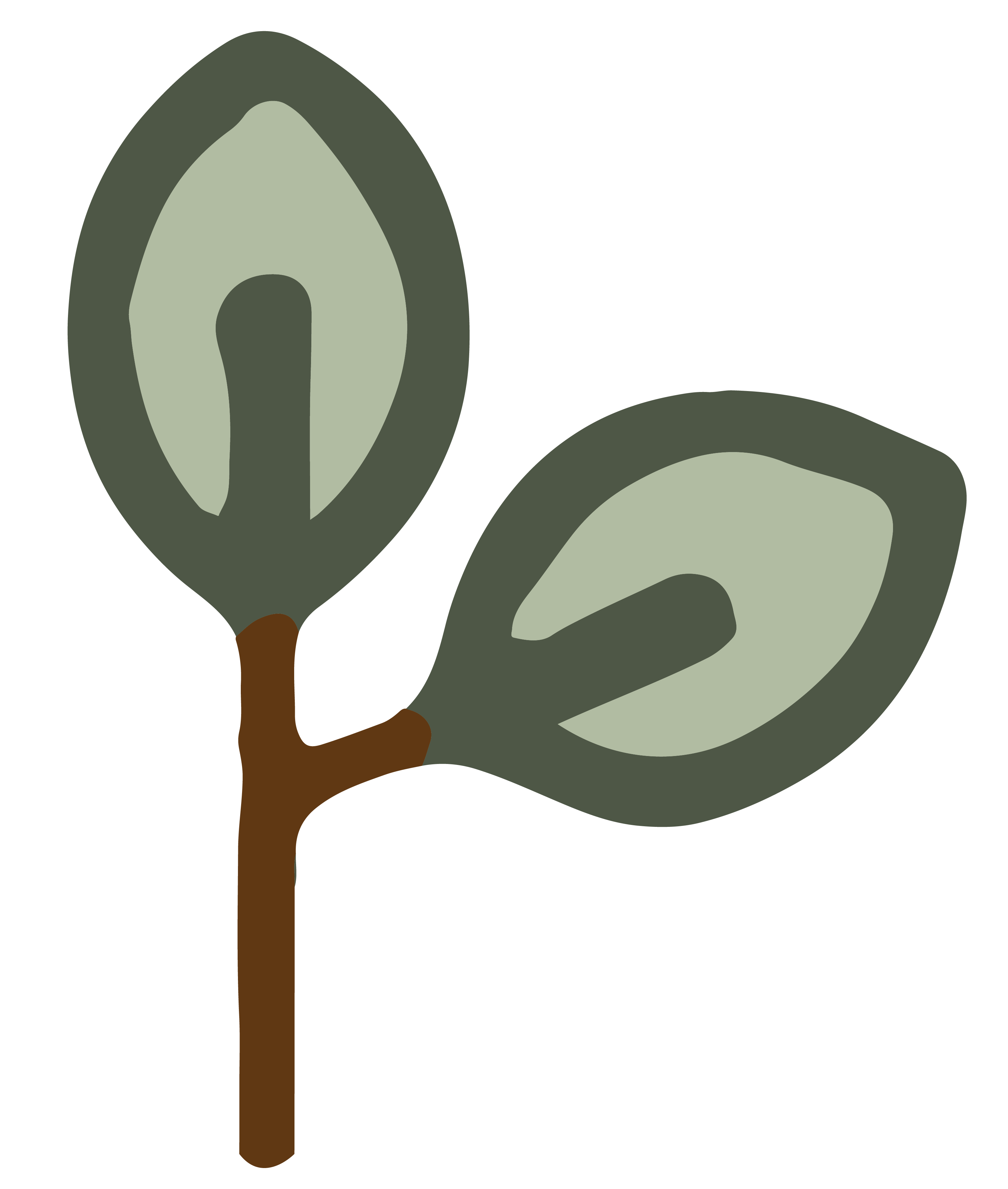 dungstercomposting.com
Recap on the Economics:
Compost market prices are reported by
Composting News. Additionally, many 
producers have prices on their websites.

Prices range from $20 to $60/cubic yard 

Purchased Dungster Composters have less
than a 3-year payback period (new
Equipment, if used then shorter).

If rented, rental fees are covered 
by compost sales and
labor saved.
DONE!
Economics, Hygiene, Health & Ecology
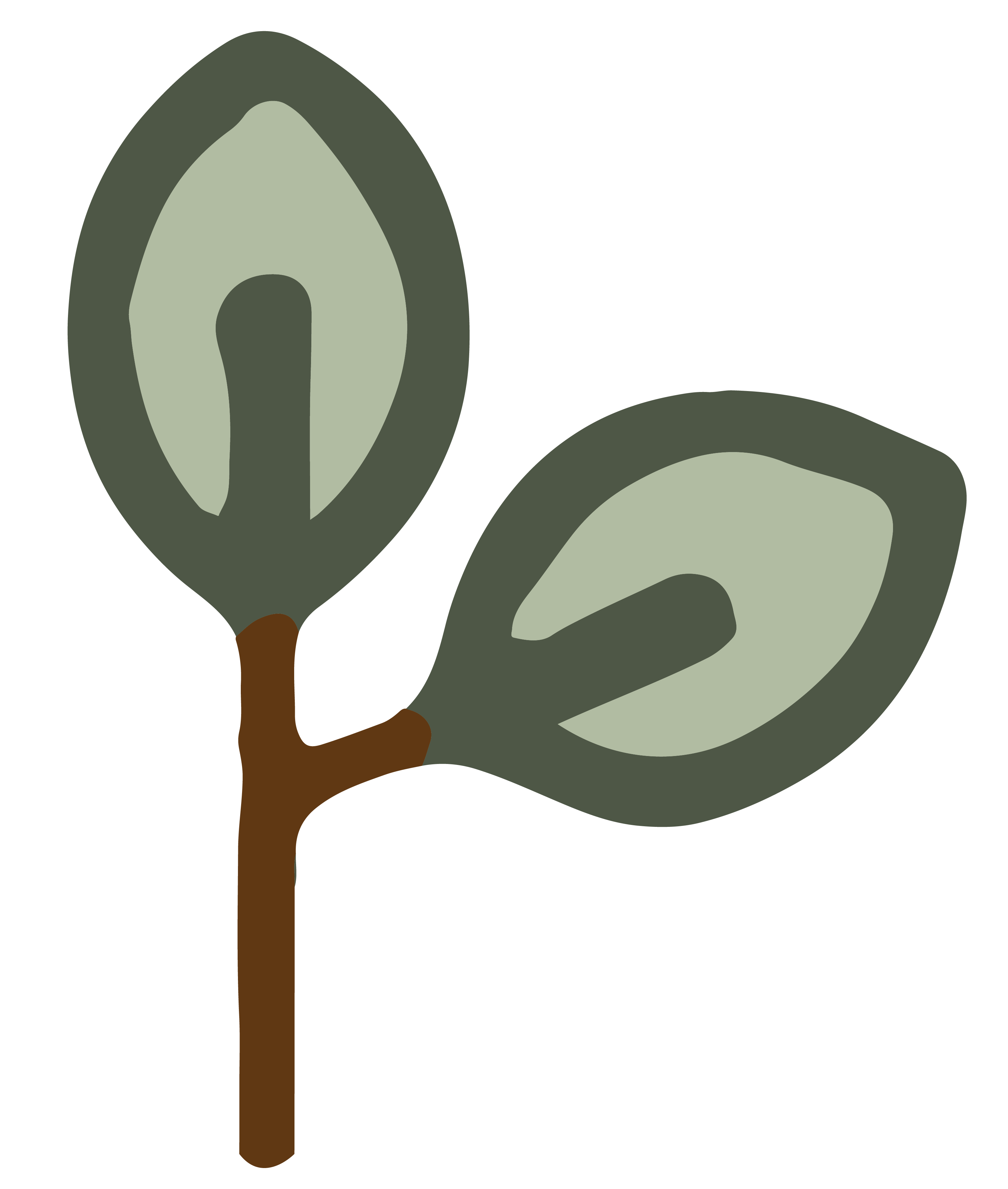 Bonus: 
Economy of Effort
dungstercomposting.com
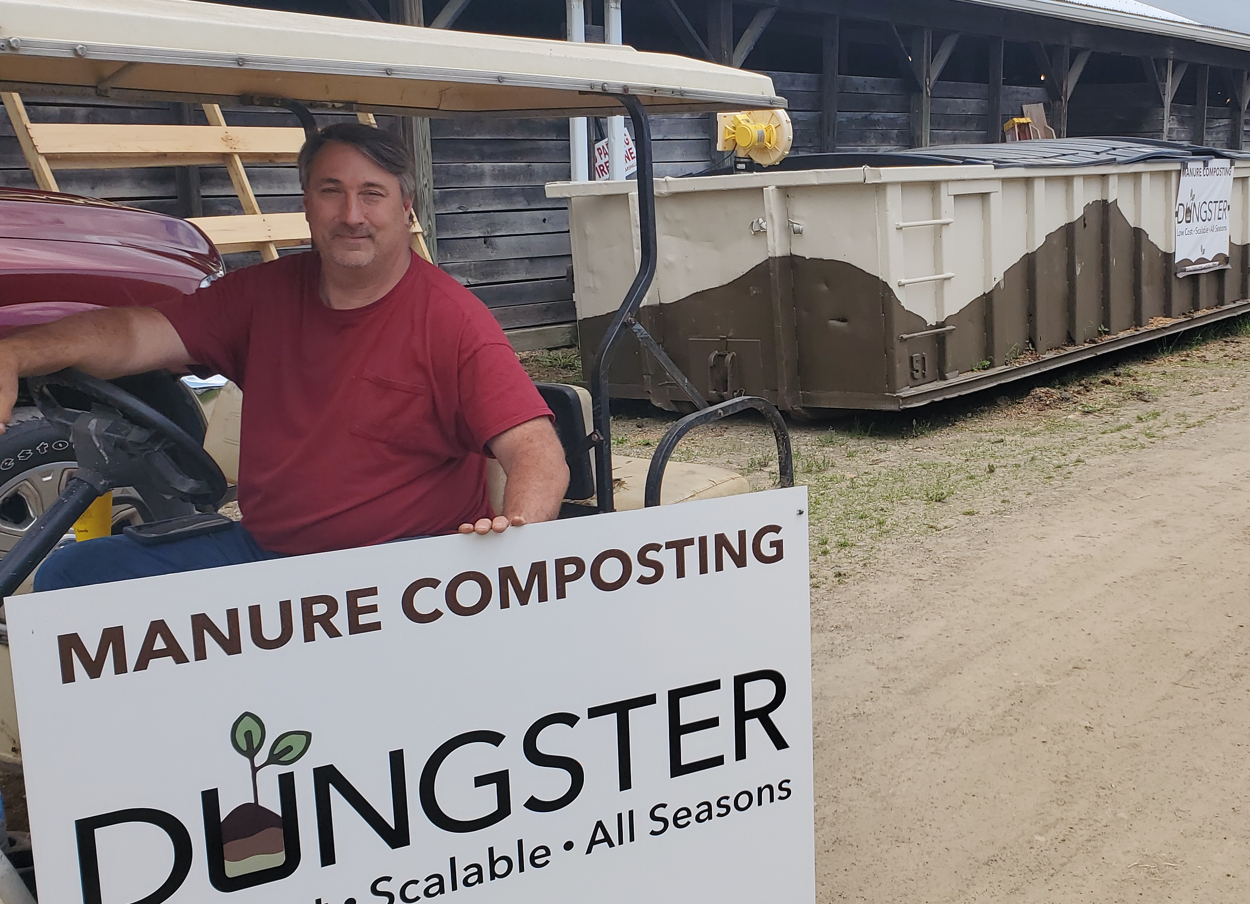 Vince and Pam challenged me
 to create an easier loading method.
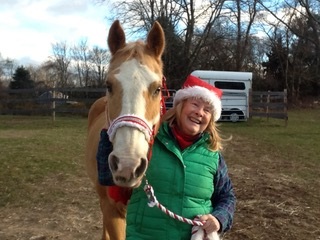 Bonus: 
Economy of Effort
What is worth more than money?
Family
Our health
Our community
Our animal’s health
Our Country’s clean air & water
Composting serves all these values
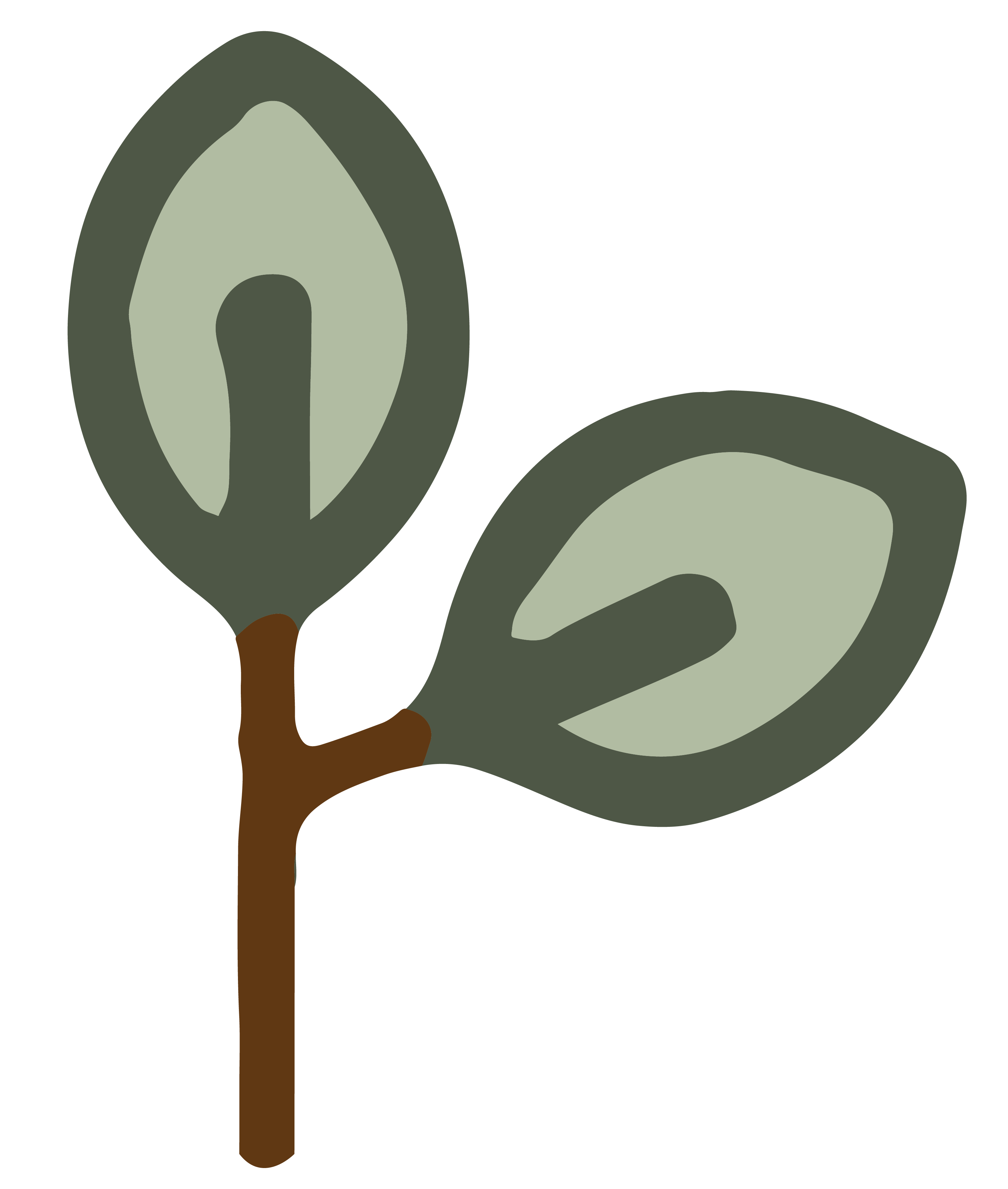 dungstercomposting.com
Source:
Panel: Equestrian Community’s Impact on Global, Environmental, and Social Issues presented by MARS EQUESTRIANby US Equestrian Communications Department | Jan 9, 2020, 11:11 PM EST
This panel reported…
“A key issue that remains prevalent within the equestrian community is the disposal of equine waste and how to make the process of equine waste disposal more sustainable.”   
				… and…
“Sustainable manure removal and disposal has been a hot topic within the industry for years, and the development of new technologies and systems has been slow to catch up with demand.”
Source: Panel: Equestrian Community’s Impact on Global, Environmental, and Social Issues presented by MARS EQUESTRIAN | US Equestrian (usef.org)
Important composting technical terms:
Aerobic vs Anaerobic
…having oxygen (aerobic) or not having oxygen (anaerobic.)
= Aerobic =hot
Thermophilic 
…an organism that thrives at relatively high temperatures, between 41 and 122 °C (106 and 252 °F). They can be bacteria or fungi.
Eutrophication
…excessive richness of nutrients in a lake or other body of water,   frequently due to runoff from the land.
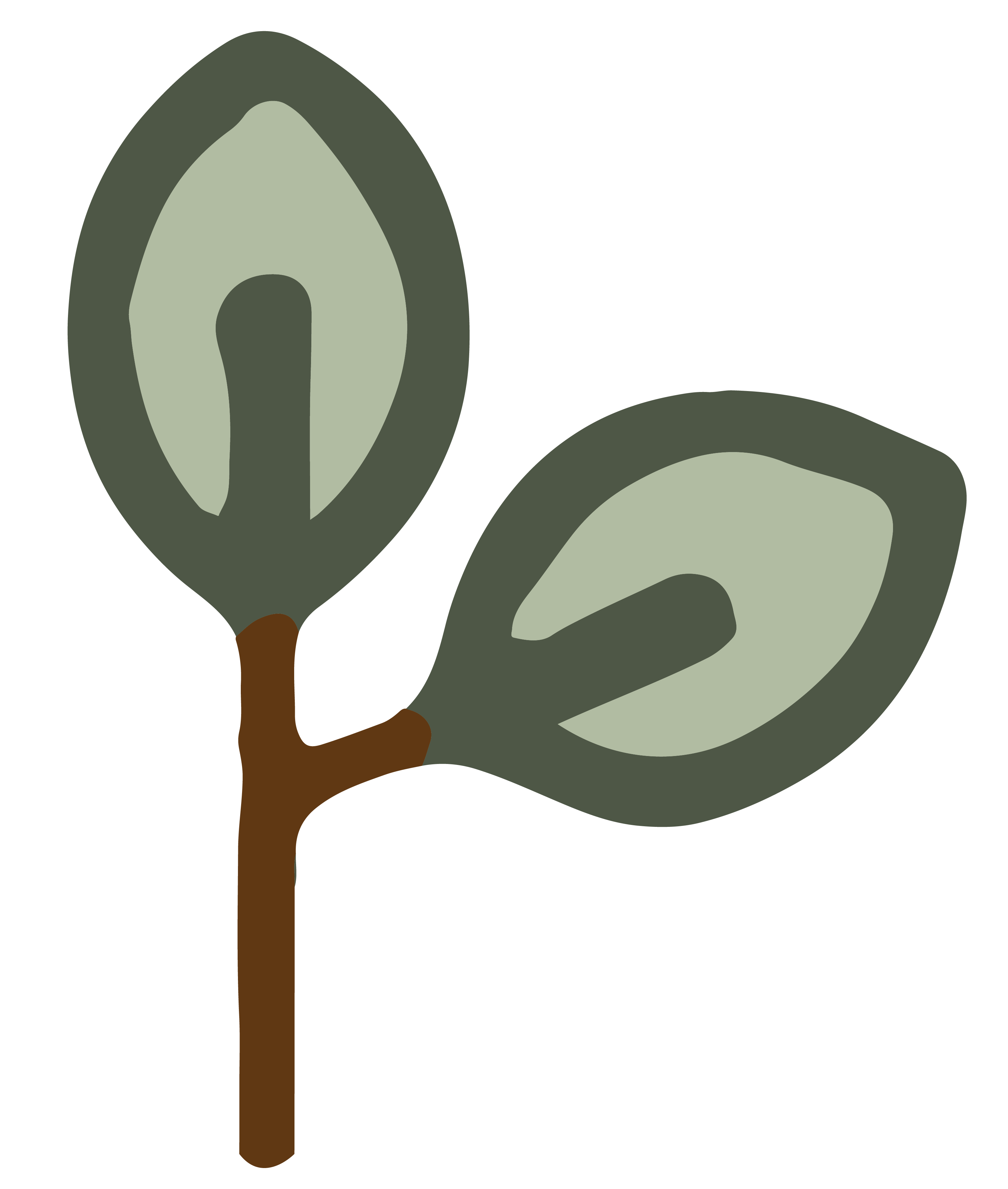 In-vessel composting - Wikipedia
…air flow and temperature can be controlled, 
using the principles of a "bioreactor".
dungstercomposting.com
Source: Page 72, “Compost Operator Manual” by John Paul of BC Canada
Why Dungster uses “In-vessel” Composting?
Why use in-vessel composting?
Composting, non-monetary benefits
Mitigating air and water pollution

Disease management

Odor and Fly Control

Weed Control

Aesthetics
Methane, or CH4, is the second most damaging greenhouse gas. 

CH4 is 20 times more potent GHG than CO2.	

Why it matters:
Aerobic composting produces CO2
Anaerobic composting produces CH4
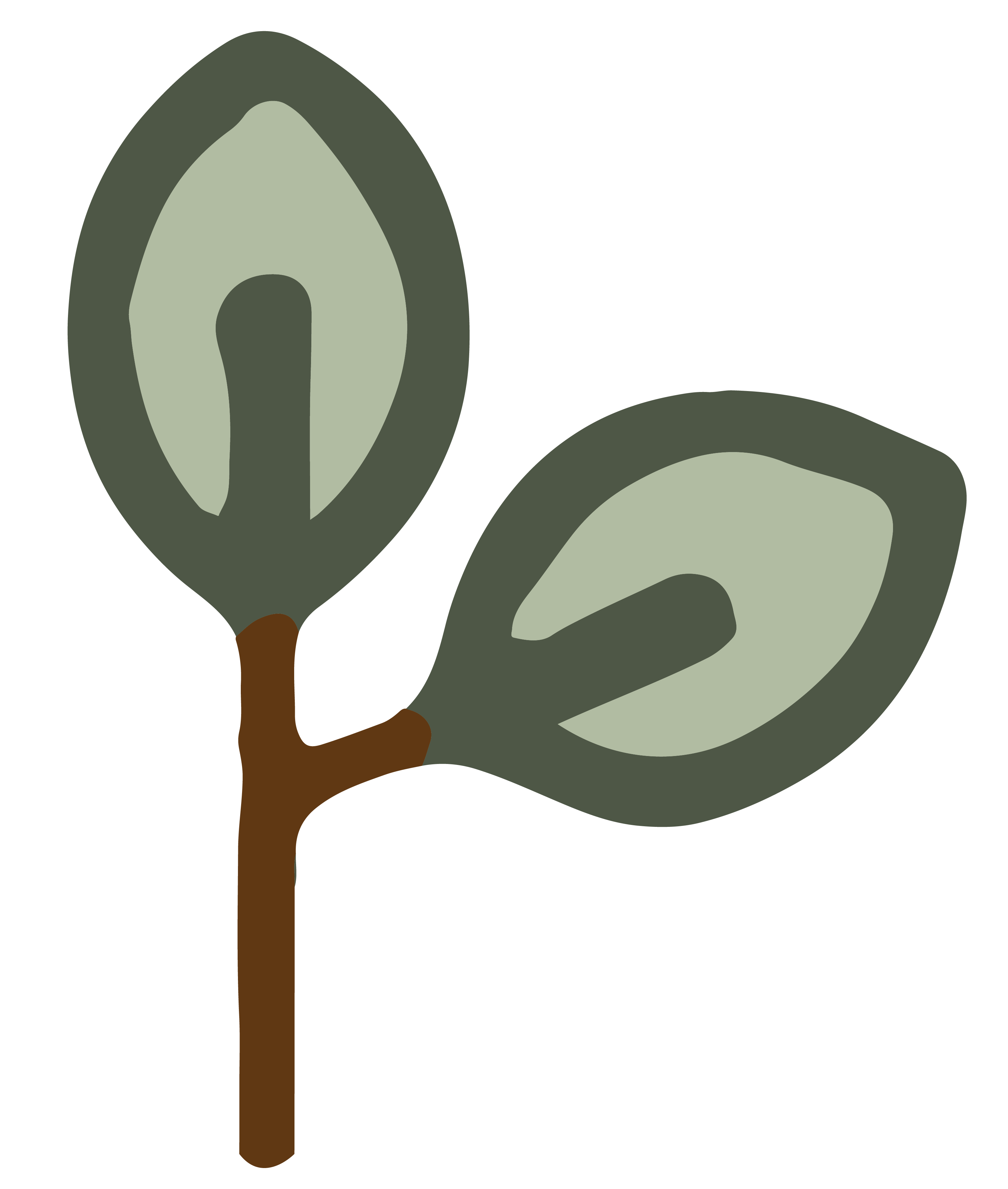 dungstercomposting.com
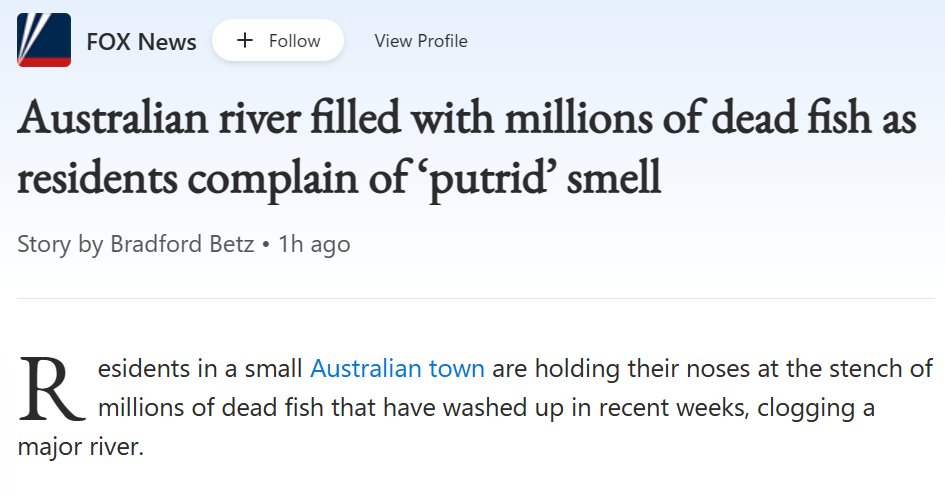 Composting, non-monetary benefits
Mitigating air and water pollution

Disease management

Odor and fly control

Weed control

Aesthetics
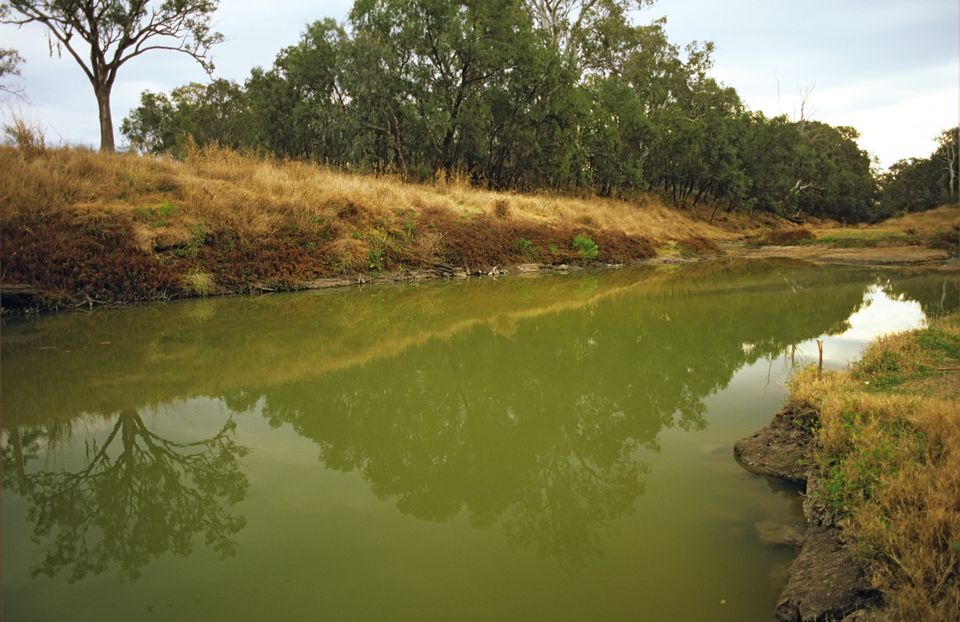 Algae blooms
Why it matters:
Dead Zones in the Gulf of Mexico
Red tide on the Florida coast
Toxic algae in Lake Erie
Death of 1,000 manatees in Florida
This environmental issue is not unique to America
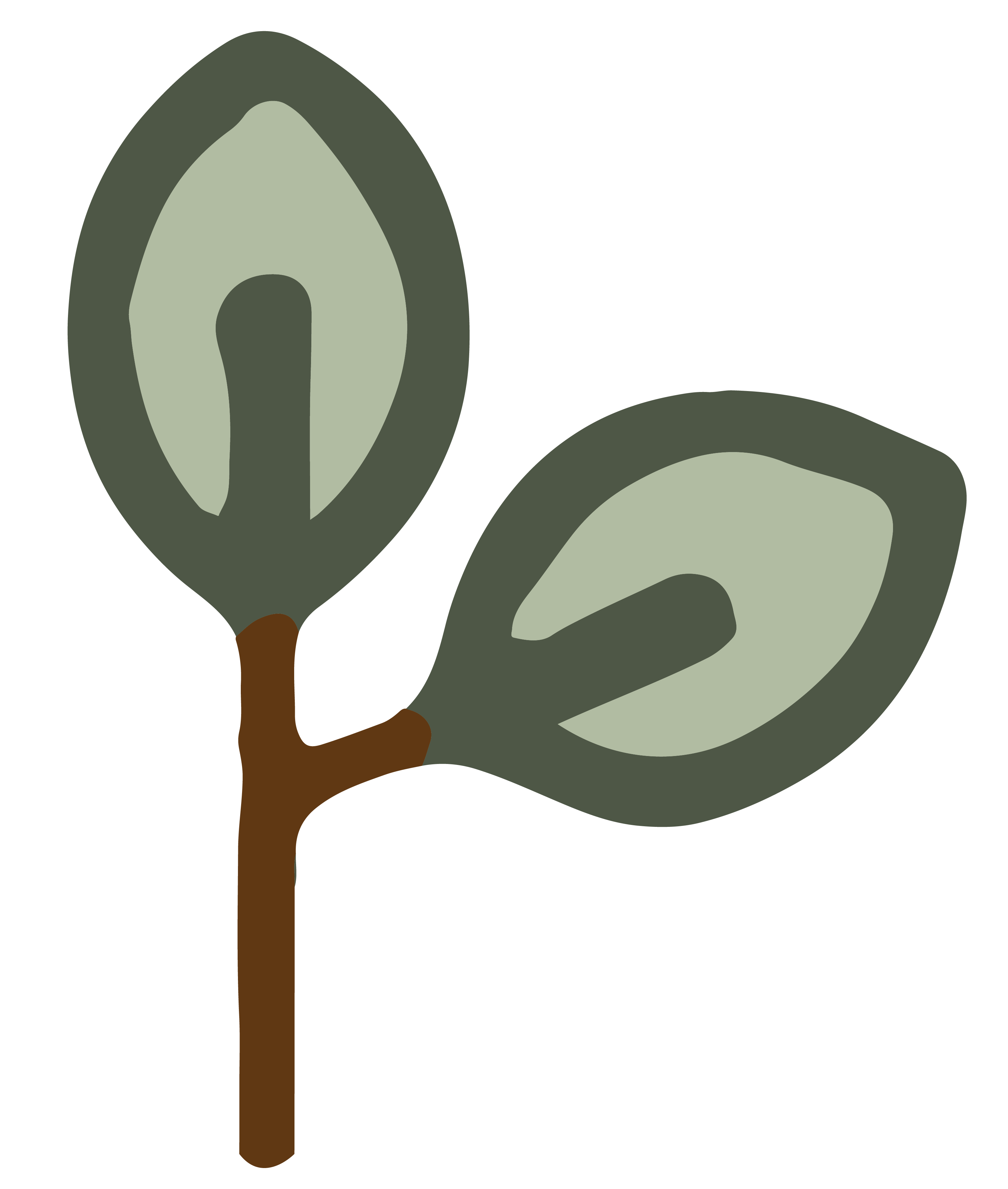 dungstercomposting.com
Composting, non-monetary benefits
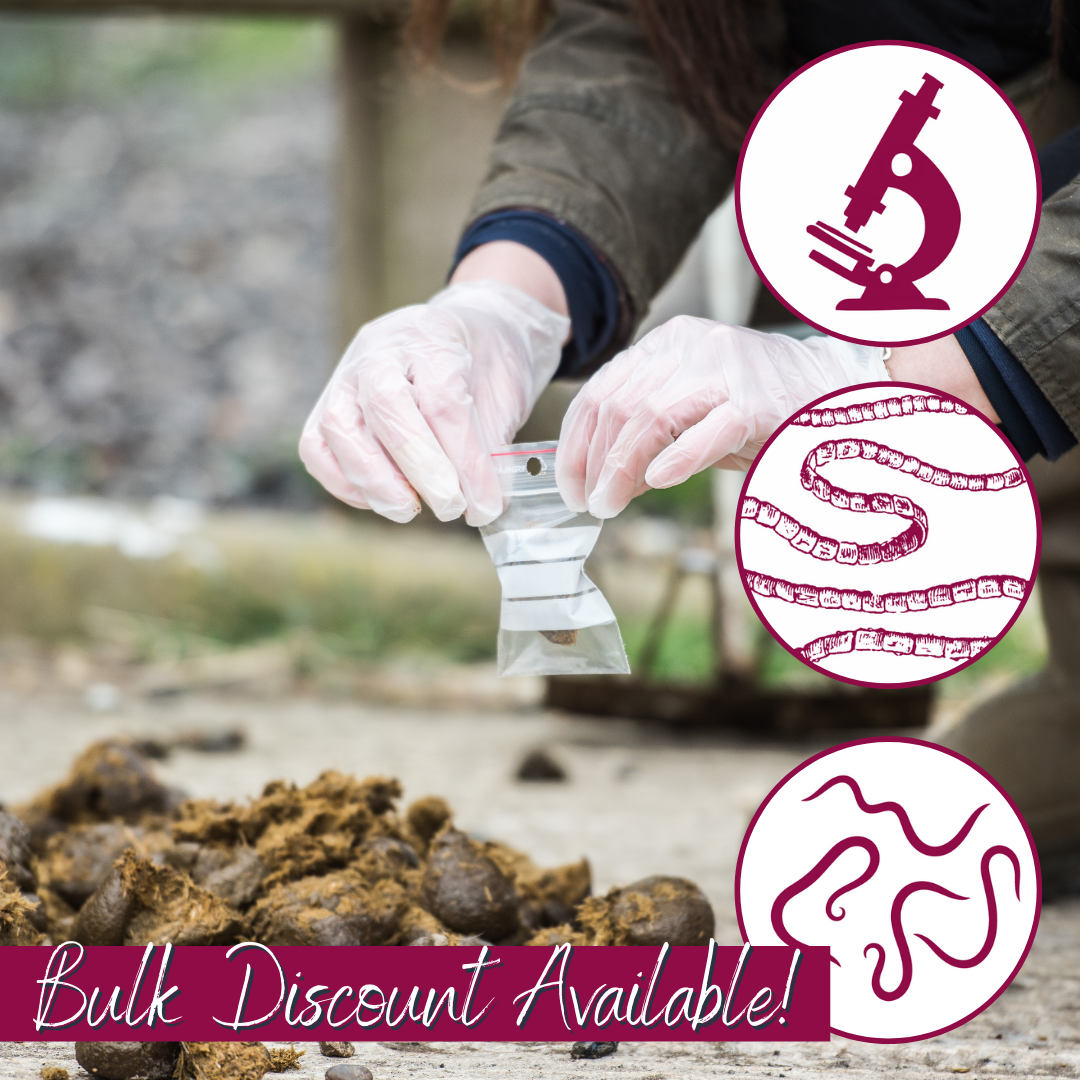 Mitigating air and water pollution

Disease management

Odor and fly control

Weed Control

Aesthetics
Why it matters:
High temperatures destroy parasites 
and breaks their reproduction cycle mitigating 
worm counts.
Aerobic
 = HOT!
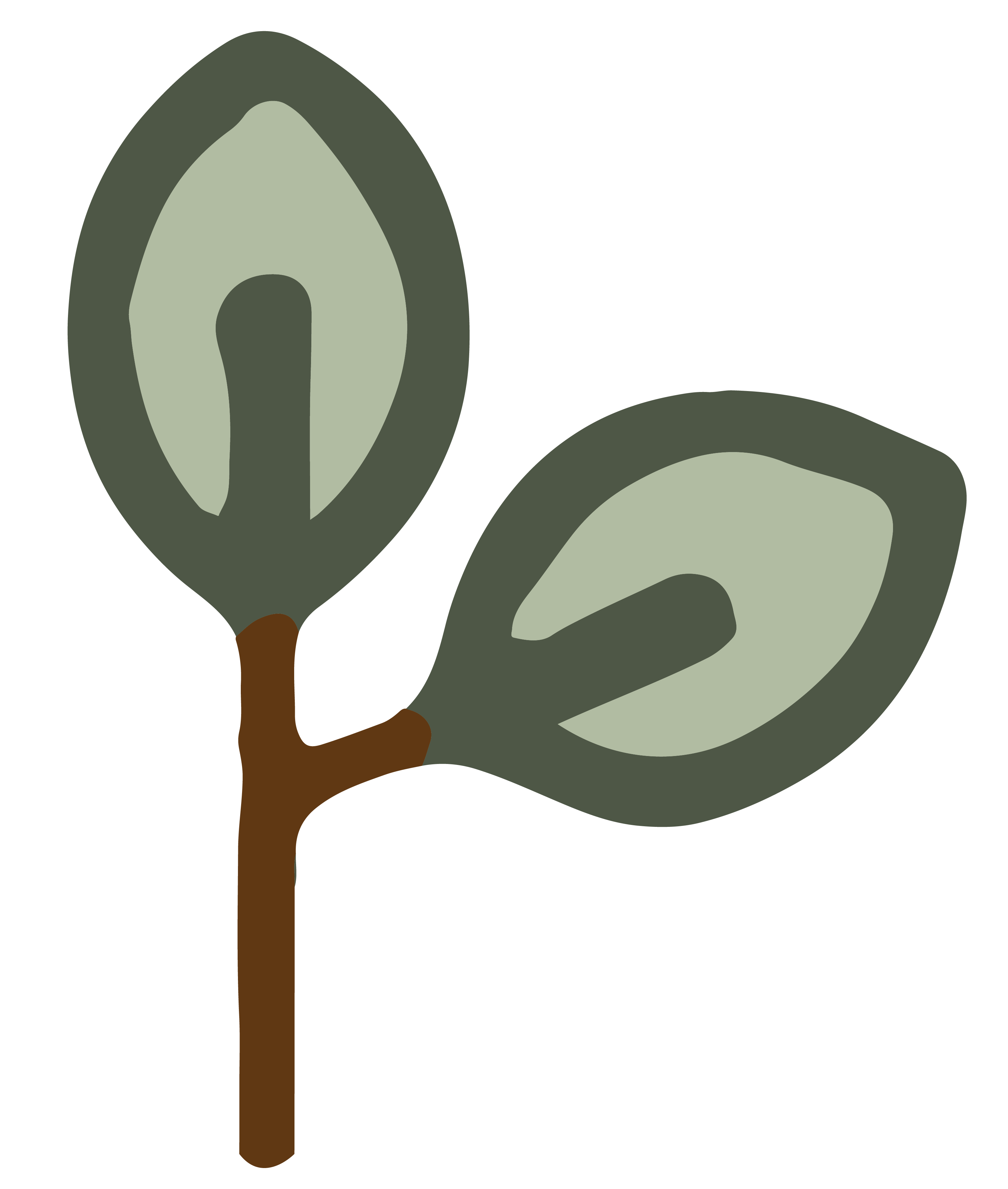 Worm eggs and larvae do not survive Aerobic Temps temperatures
dungstercomposting.com
Composting, non-monetary benefits
Mitigating air and water pollution

Disease management

Odor and fly control

Weed Control

Aesthetics
Aerobic vs
 Anaerobic
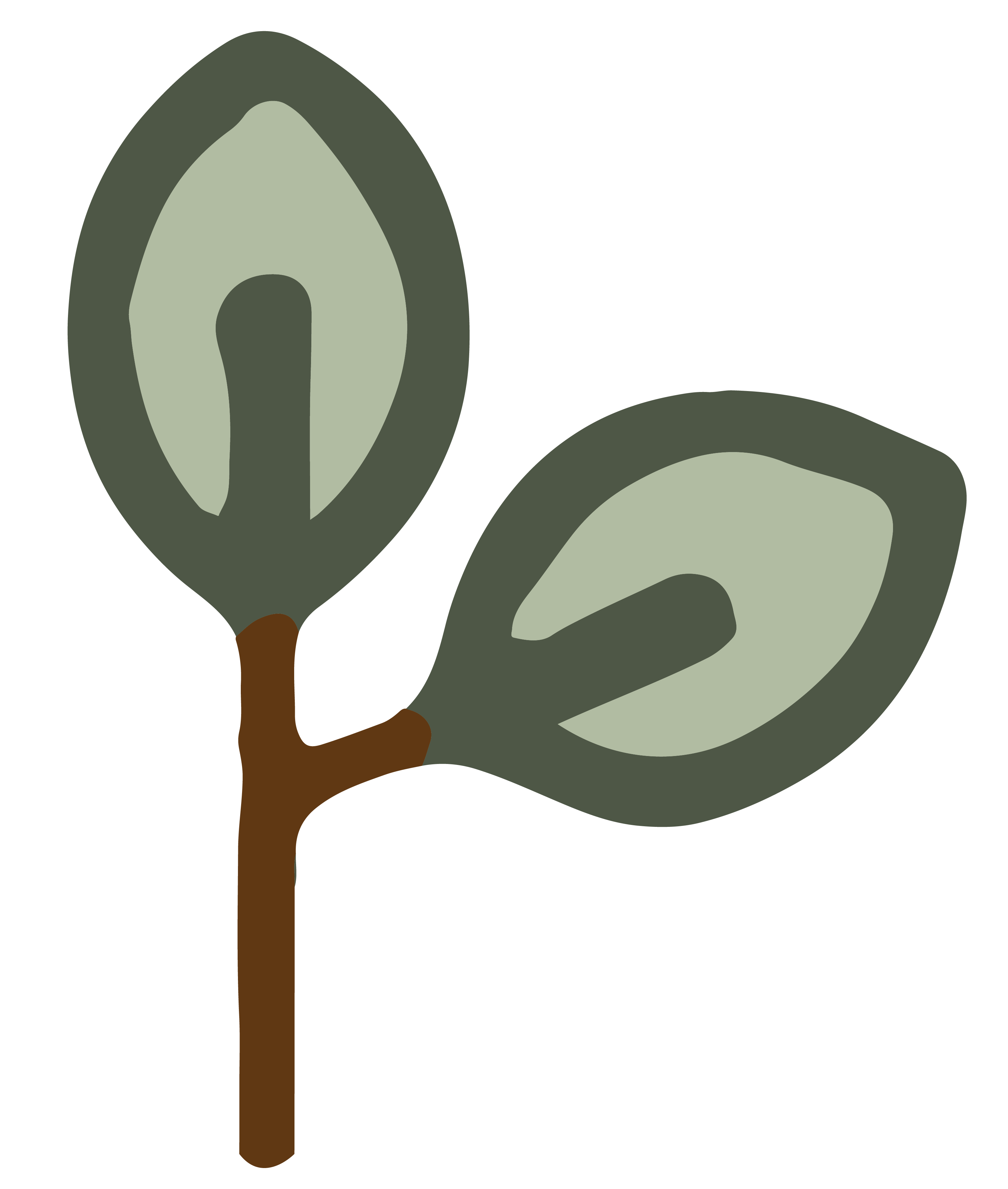 1) Odorous composting usually has anaerobic conditions occurring producing methane and odorous ammonia gases. Well aerated piles do not emit odors.

2) Fly control, same as with disease management, hot composting destroys fly eggs and larvae.
dungstercomposting.com
Composting, non-monetary benefits
Mitigating air and water pollution

Disease management

Odor and fly Control

Weed Control

Aesthetics
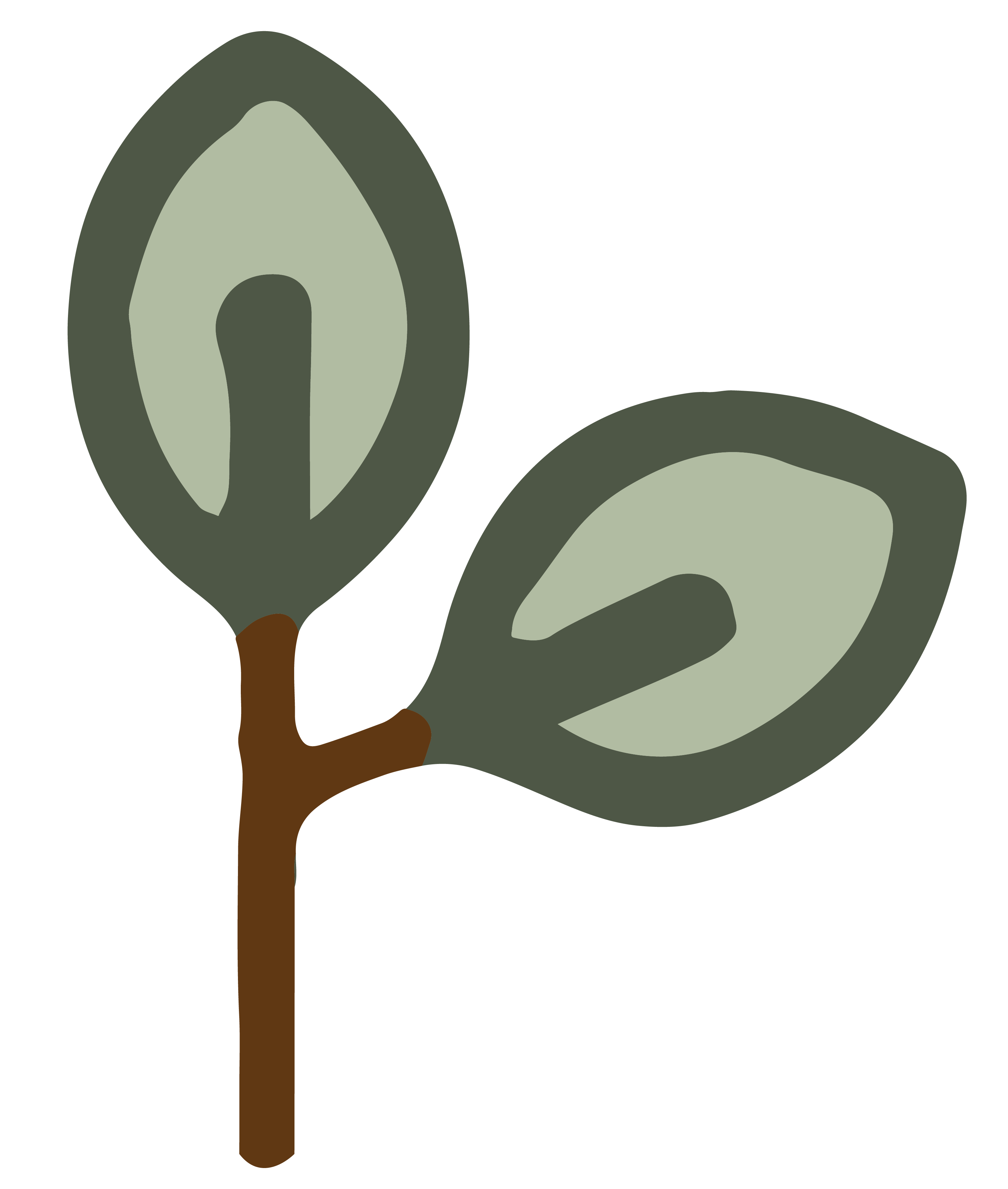 Hot composting renders weed seeds unable to germinate.

This in turn lessens the use of chemical herbicides where the compost is applied.
Aerobic
 = HOT!
dungstercomposting.com
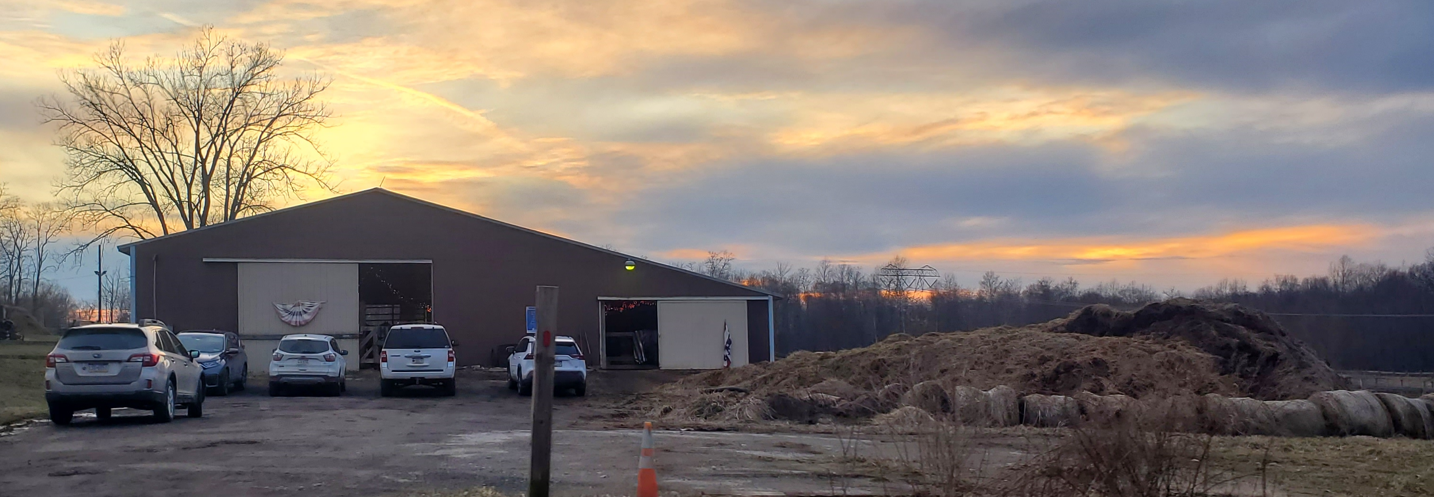 Composting, non-monetary benefits
Mitigating air and water pollution

Disease management

Odor and fly Control

Weed Control

Aesthetics
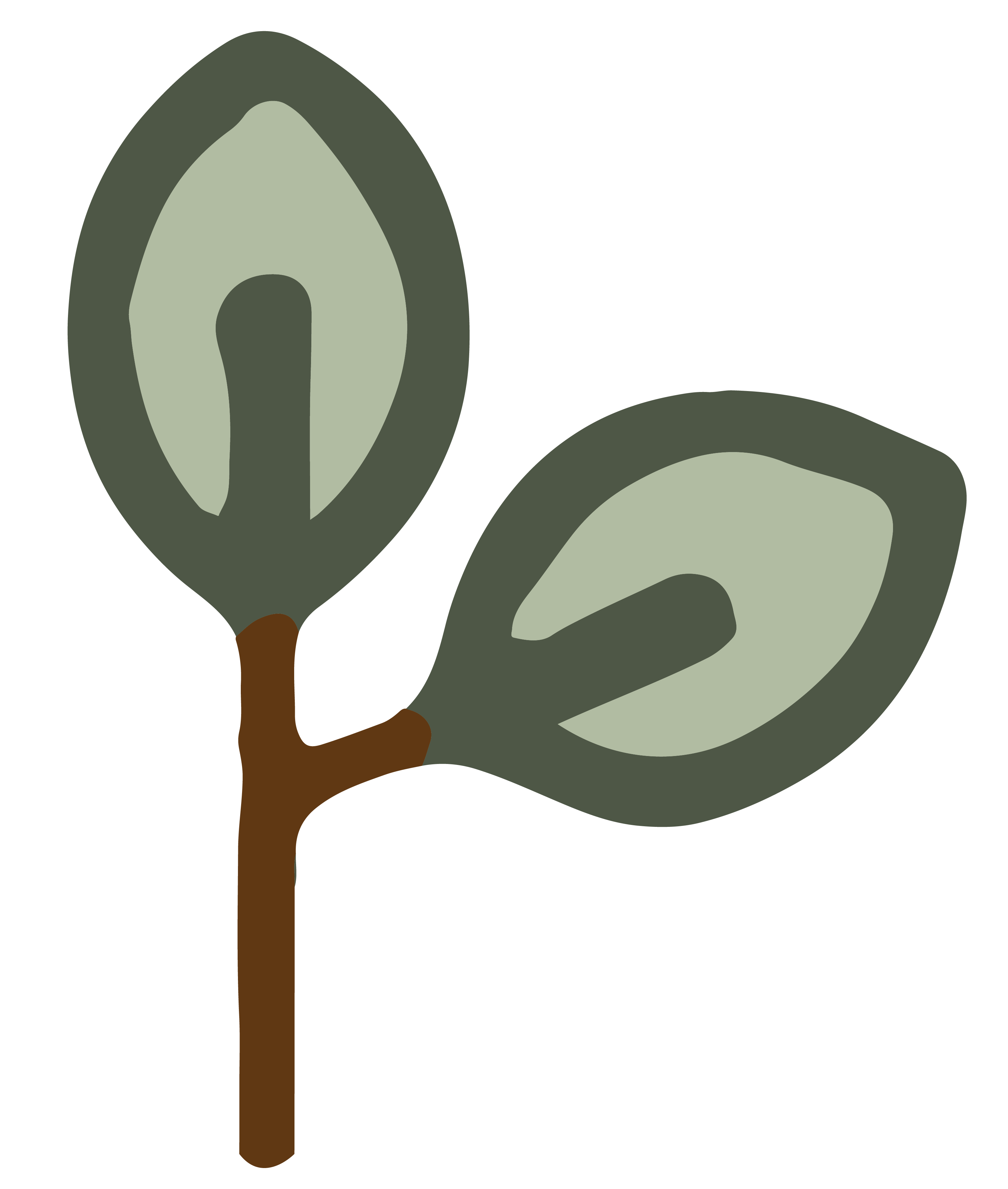 Five client cars parked adjacent to the main manure pile.
If not tuned regularly this will be odorous and a source of fly hatching outbreaks.         How can that pile now be turned?
dungstercomposting.com
A magic of compost
Water Management

Compost retains moisture like a sponge.
Compost is to soil as a flywheel is to an engine.
Heavy rains are less destructive.
Droughts will be less severe.
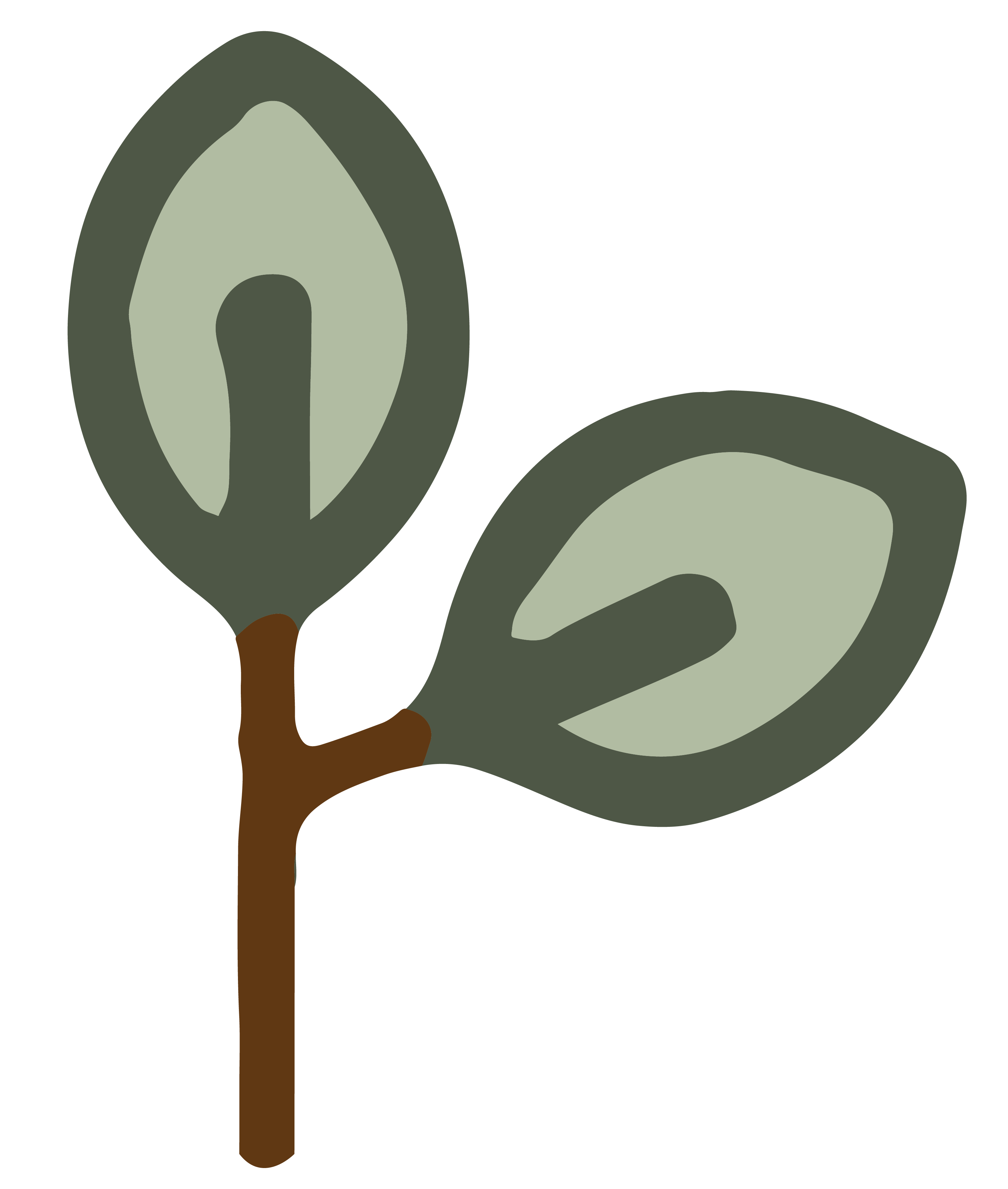 dungstercomposting.com
Four Key Take-awaysNon-economic benefits
Composting manure does no harm! Just the opposite including:
Conservation of nurtriates in our soils for plant growth and not in out Waterways.
Conservation of water and water absorption when in excess.
Not composting can allow harms to occur, such as:
Water and air pollution
Parasite life-cycle, growth and elevated worm counts.
Odor and fly hatch nuisance events
Improves the aesthetics of the boarding operation
When done correctly, following the O.H.I.O. principle, it will 
		Lessen the human workload. 
4.     Composting, the only financial and ecological manure solution.
Only Handle It Once
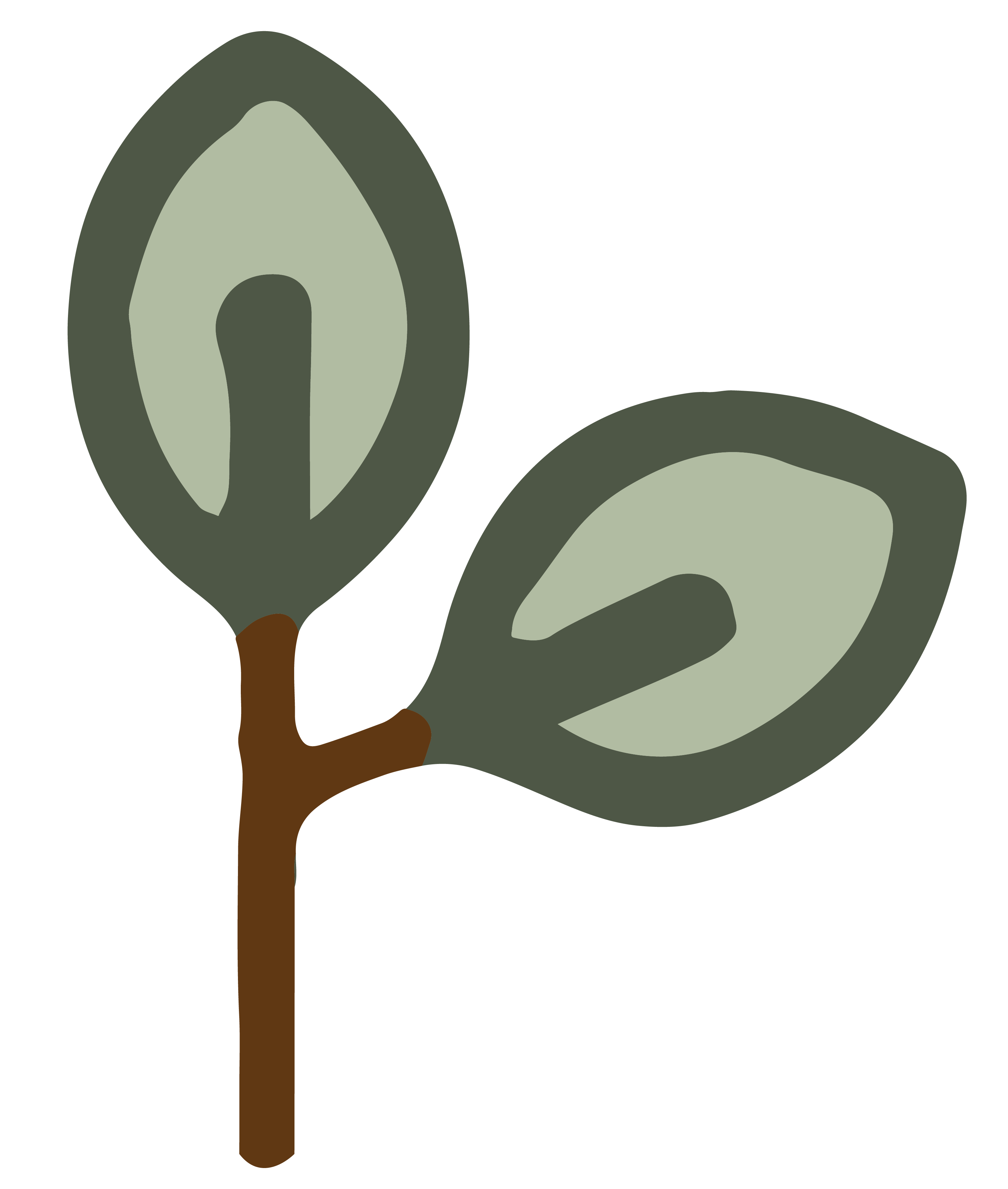 Bonus: Economy of Effort
dungstercomposting.com